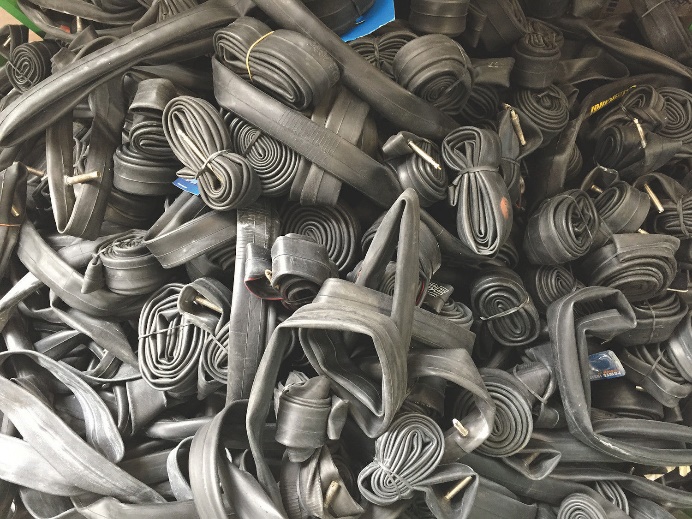 „Wir gemeinsam für weniger 
Abfall –
unsere Gemeinschaft für mehr 
Nachhaltigkeit“.
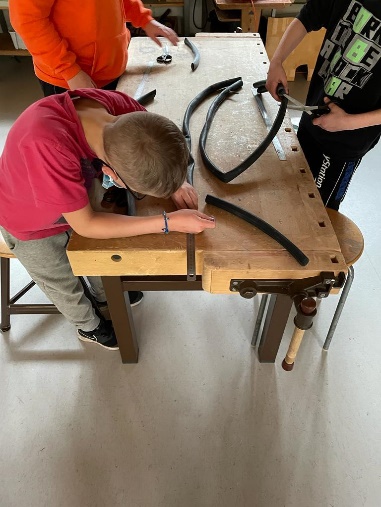 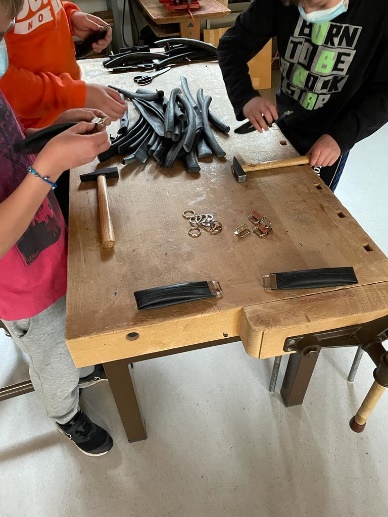 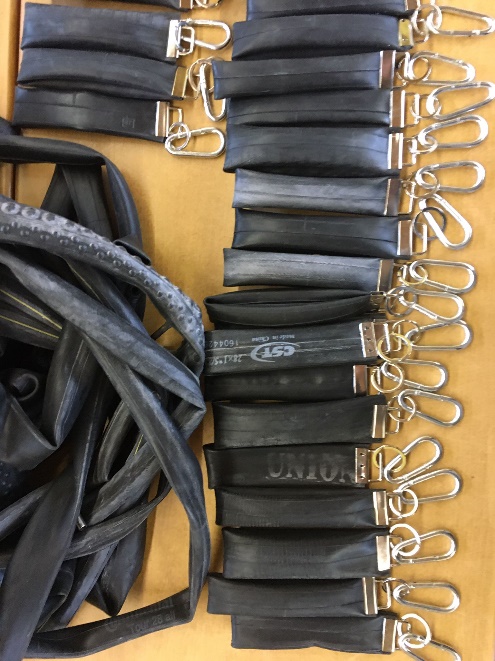 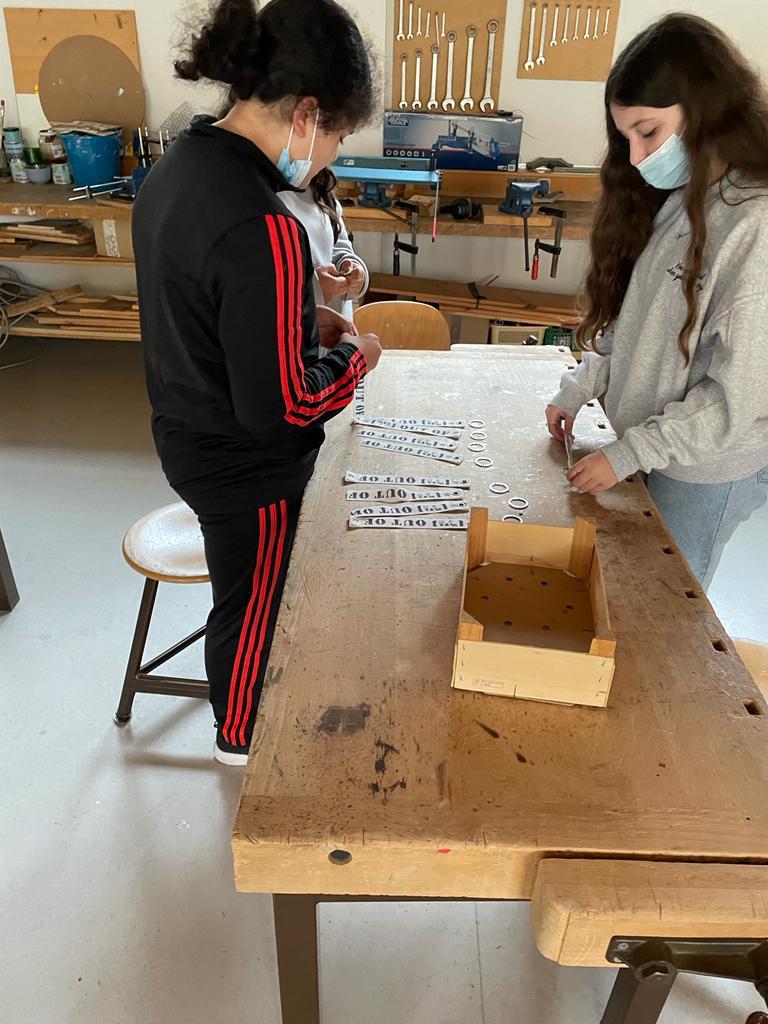 Auch aus alten 
Planen zaubern die Schülerinnen und Schüler tolle Anhänger für jeden Schlüssel!
Natürlich alles in Handarbeit mit viel Konzentration und Fingerspitzengefühl!
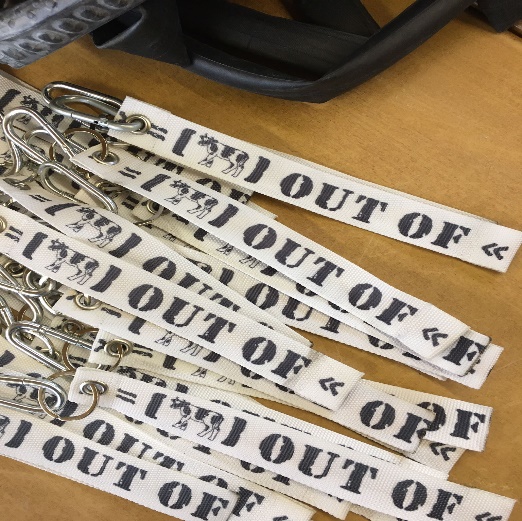 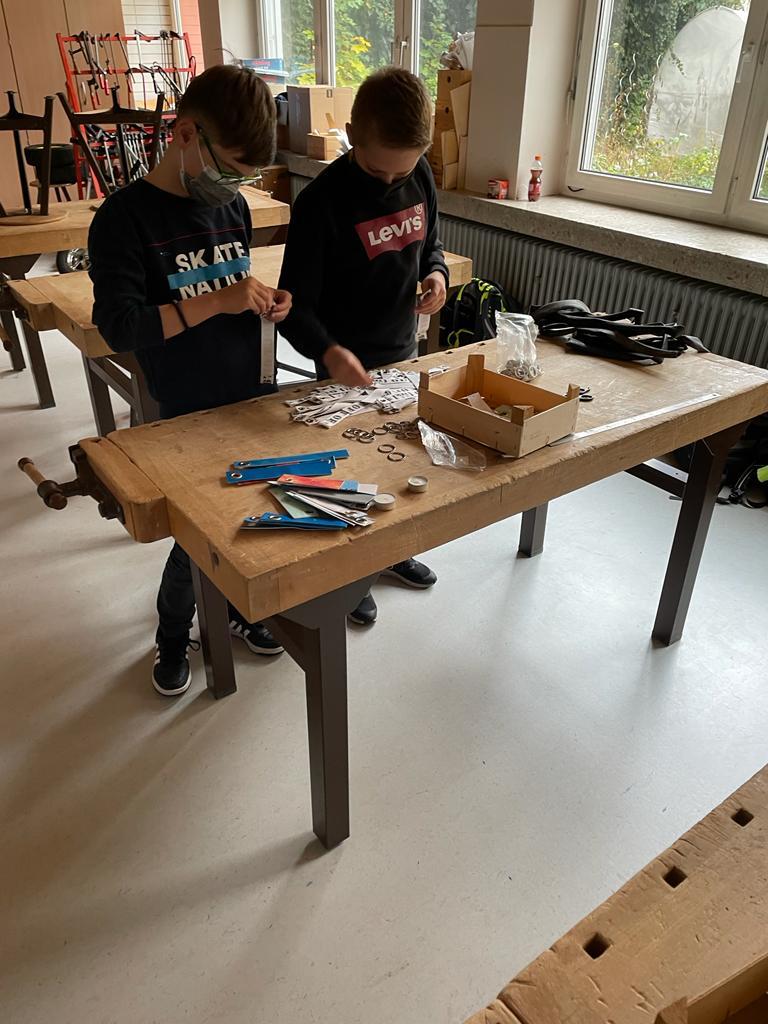 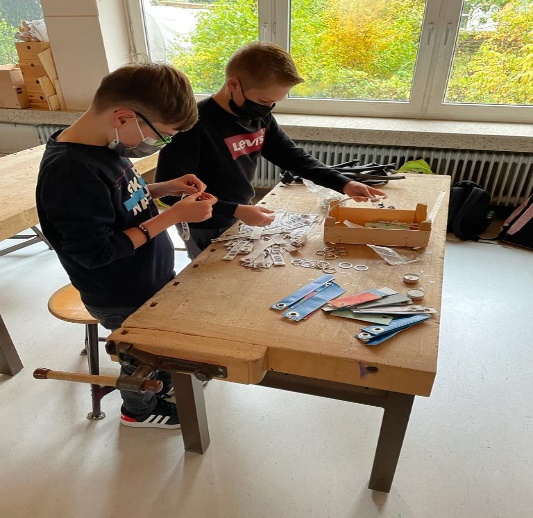 Erkennen Sie noch die Plakate der Speyerer-Herbstmesse?
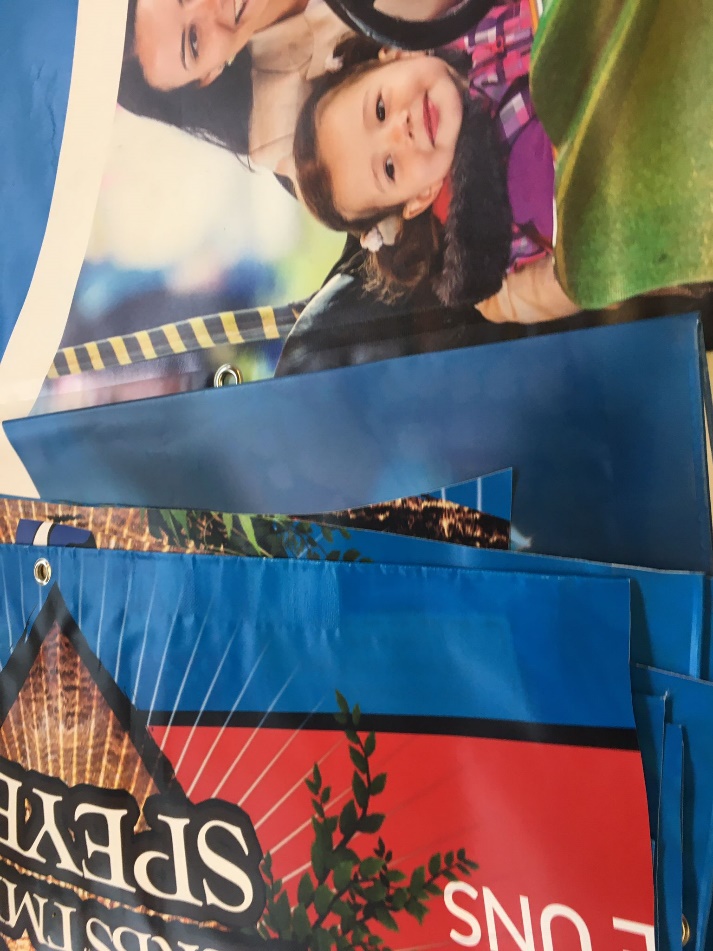 Unsere Schüler haben sie in tolle Taschen umgewandelt.
Für alle Gelegenheiten geeignet!
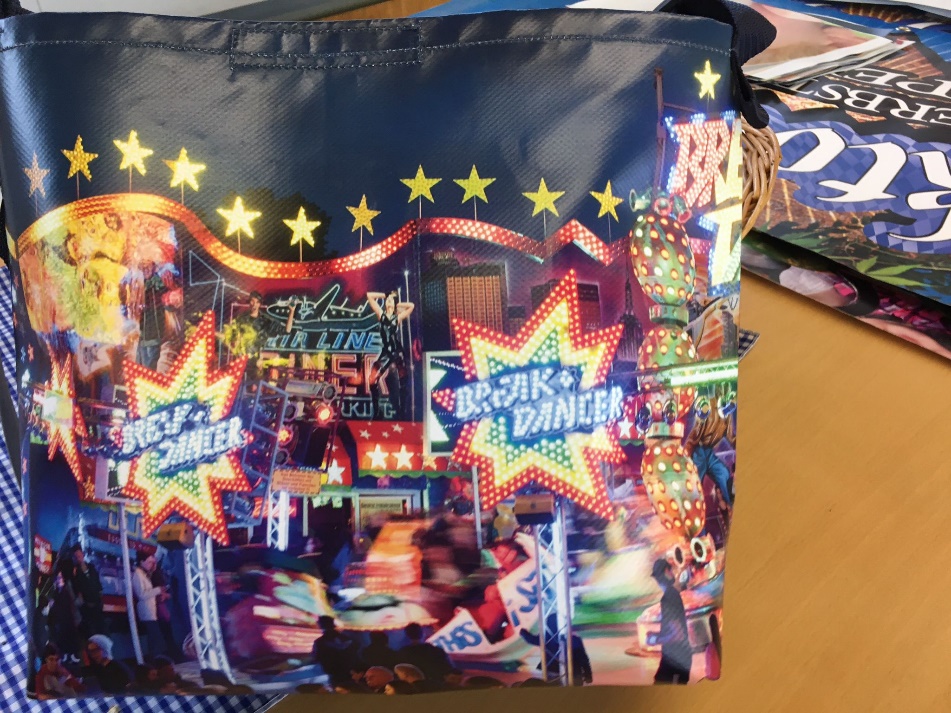 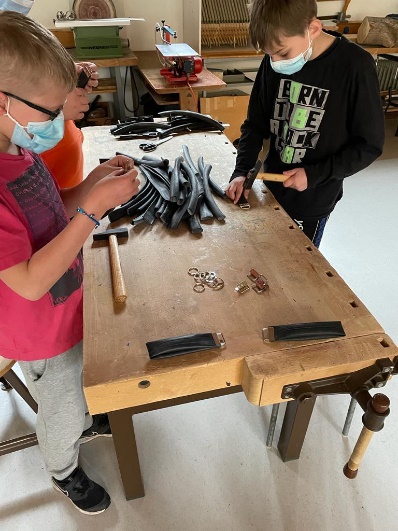 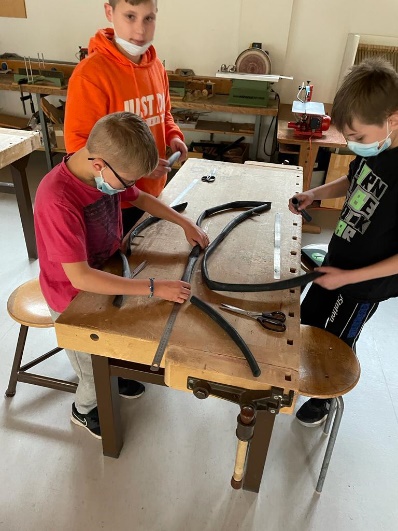